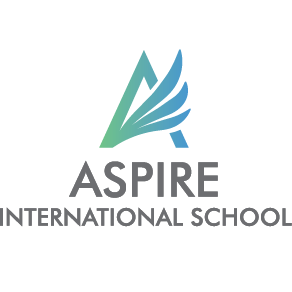 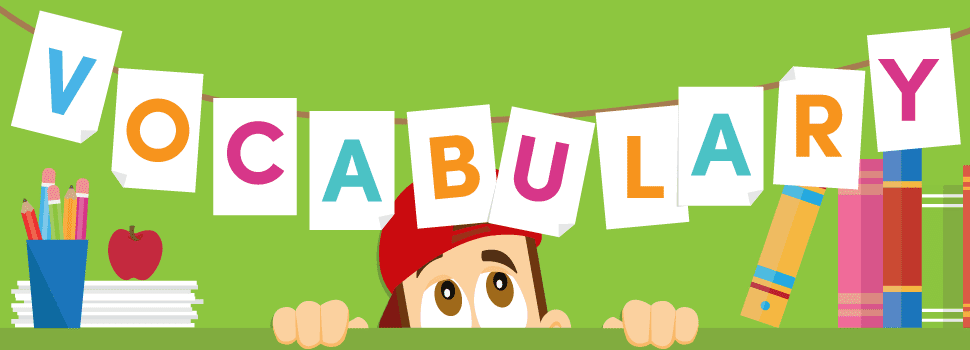 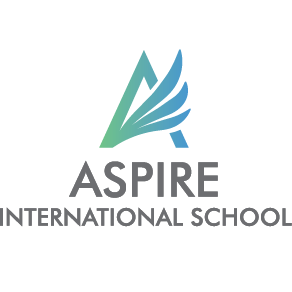 English
Lessons Objectives
By the end of the lesson, learners will be able to :
understand what conjunctions mean
read the new words.
read the new words.
read the new words.
01
identify the meaning for the new words.
identify the meaning for the new words.
identify the meaning for the new words.
use the new vocabulary in their writing.
use the new vocabulary in their writing.
02
03
04
Describing Animals
grassland
A large area of flat land covered with grass.
.
savvanah
A large, flat area of land covered with grass, usually with few trees
pride
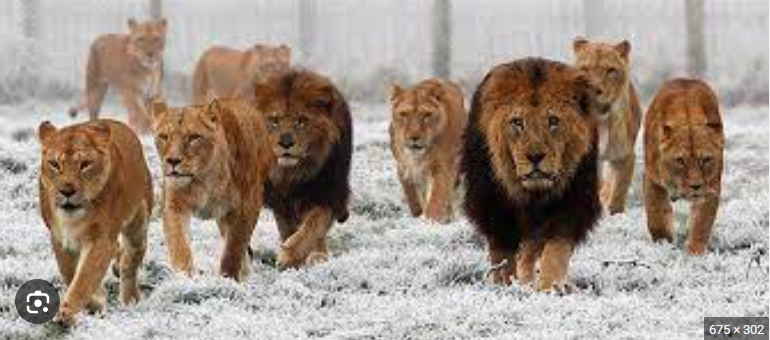 A pride is a group of lions that live together
troops
A group of gorillas living together is called a “troop.” There can be 5 to 30 gorillas in a troop.
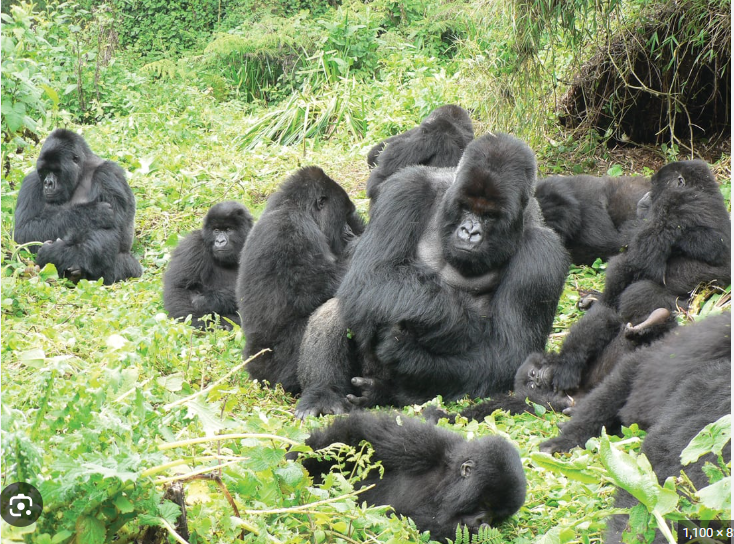 .
spiky
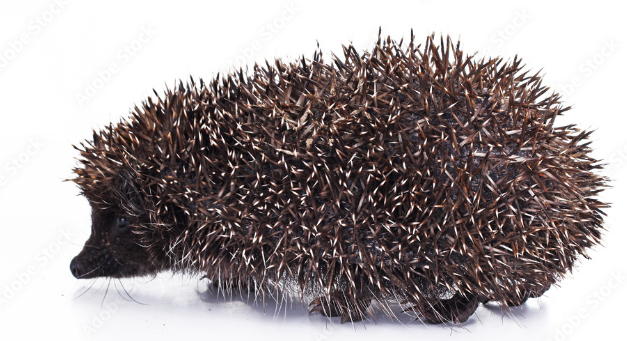 Sharp
elegant
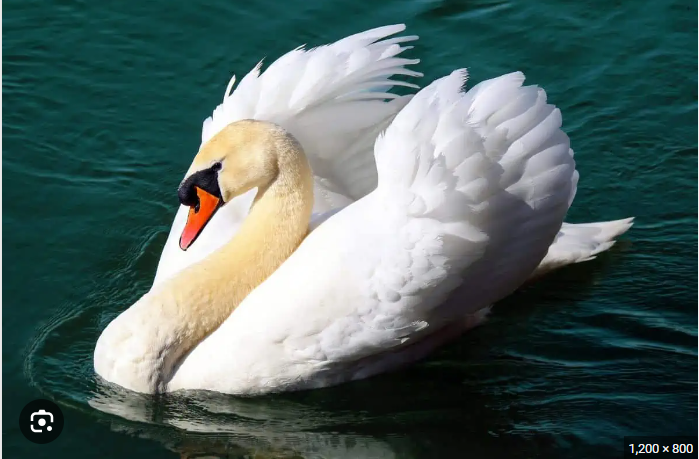 Beautiful
powerful
Strong
claws
The sharp curved nails at the end of each of the toes of some animals and birds
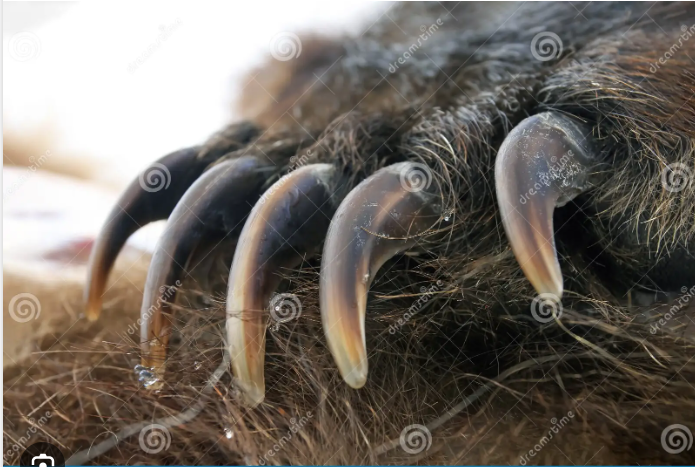 wildebeest
A large African animal with a long
 tail and horns that curve to the 
sides that lives in areas covered
 in grass
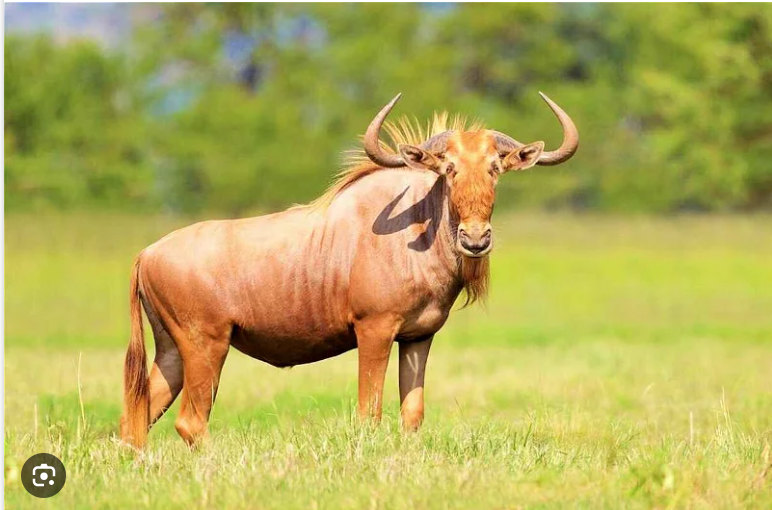 hibernate
Some animals spend the winter sleeping:
nests
A structure built by birds or insects to leave their eggs in to develop, and by some other animals to give birth or live in
Write the words and meanings in your copybooks.
Lessons Objectives
Objectives check:
read the new words.
.
01
identify the meaning of the new words.
use the new vocabulary in their writing.
02
03
04